Unit 5　What an adventure!
Part Ⅳ  Listening——如何突破故事类独白
WWW.PPT818.COM
听在英语诸多交际功能中占主导地位。听力测试最后一段一般为独白，它对考生的记忆理解能力要求较高，题材涉及历史、文化、新闻时事和人物等方面。它既要求考生掌握材料的主旨大意，也要求获取有效的事实细节，并根据材料进行简单的推理。这道题如果做得得心应手，考生就会有拔开云雾见日月的感觉，就可以满怀信心地解答笔试部分的题了。故事类独白具有如下主要特点：
(1)经常将不定的时间，或虚构的、不确定的人物置于故事的开头，考生听到开头的一、两句话，便可确定文章的题材为故事。
(2)经常通过人物的语言来交代事情的经过、情节的发展和人物的思想活动。这些语言对理解故事的情节和人物的思想感情起了很重要的作用，因此也就常常成为考查的重点。
(3)故事不仅仅向听者讲述已经发生的事情，更重要的是通过丰富的想像力和一些不同寻常的情节给人留下风趣幽默、耐人寻味的结尾，这就是故事的内涵，也常常是最后一个问题的提问内容。
【典题印证】　(2018·全国卷Ⅲ)
17.At what age did Emily start learning ballet?
	A.Five.      B.Six.     C.Nine.
18.Why did Emily move to Toronto?
	A.To work for a dance school.
	B.To perform at a dance theater.
	C.To learn contemporary dance.
19.Why did Emily quit dancing?
	A.She was too old to dance.
	B.She failed to get a scholarship.
	C.She lost interest in it.
20.How does Emily feel about stopping training?
	A.She’s pleased.  　　　B.She’s regretful.
	C.She’s upset.
【解题思路】
17.B　[事实细节题。根据“I started studying ballet when I was six years old.”可知，Emily在六岁时开始学习芭蕾舞的。故选B。]
18.C　[事实细节题。根据“preferred contemporary dance”，“moved to Toronto to attend the program”可知，Emily喜欢学习现代舞，所以搬家去了多伦多参加训练项目，故选C。]
19.C　[事实细节题。根据“I found myself increasingly unwilling to drag myself to dance performances”可知，Emily失去了学习兴趣，所以退出了，故选C。]
20.A　[推理判断题。根据“But it makes me happy think that I’ll never have to go to another training session again.”可知，没有再次参加训练，使得Emily很高兴。故选A。]
【听力原文】
My name is Emily.I had been a dancer for quite a long time.I started studying ballet when I was six years old.By the time I was nine，I was dancing five days a week.When I was eighteen，I decided that I really preferred contemporary dance and that I wanted to do it professionally.So I applied successfully for the training program at the school of Toronto Dance Theatre，and moved to Toronto to attend the program.That was the period of time I enjoyed most in Toronto.I graduated on scholarship and danced professionally for ten years.But after all，those years，I found that dance was gradually becoming something that felt like more of a burden than a joy.I found myself increasingly unwilling to drag myself to dance performances，so I quit.I do miss dance，often.But it makes me happy think that I’ll never have to go to another training session again.
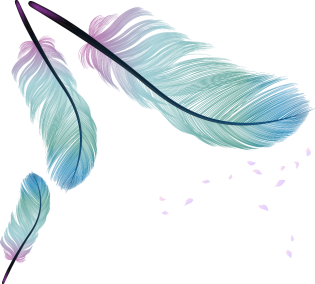